Электронная форма учебника как средство повышения качества образования: обзор ЭФУ основных российских издательств
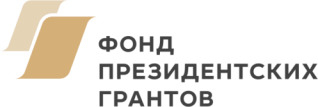 Автор: Кудимова Наталья Вячеславовна
Вопросы вебинара
Требования к электронной форме учебников
Обзор платформ для использования ЭФУ
Модели использования электронных форм учебников
Приемы использования ЭФУ в образовательном процессе
ПРИКАЗ МИНОБРНАУКИ РОССИИ ОТ 18 ИЮЛЯ 2016 Г. № 870
«ОБ УТВЕРЖДЕНИИ ПОРЯДКА ФОРМИРОВАНИЯ ФЕДЕРАЛЬНОГО ПЕРЕЧНЯ УЧЕБНИКОВ, РЕКОМЕНДУЕМЫХ К ИСПОЛЬЗОВАНИЮ ПРИ РЕАЛИЗАЦИИ ИМЕЮЩИХ ГОСУДАРСТВЕННУЮ АККРЕДИТАЦИЮ ОБРАЗОВАТЕЛЬНЫХ ПРОГРАММ НАЧАЛЬНОГО ОБЩЕГО, ОСНОВНОГО ОБЩЕГО, СРЕДНЕГО ОБЩЕГО ОБРАЗОВАНИЯ»
«В федеральный перечень учебников включаются учебники, в том числе специальные учебники (далее вместе – учебники), рекомендованные Научно-методическим советом по учебникам, создаваемым Министерством образования и науки Российской Федерации (далее - Совет), на основании положительных экспертных заключений по результатам научной (научной историко-культурной – для учебников истории России), педагогической, общественной, этнокультурной и региональной экспертиз и отвечающих требованиям:
б) представленные в печатной форме, полученной печатанием и тиснением, полиграфически самостоятельно оформленные, и электронной форме, содержащий адаптированный под электронный формат иллюстрационный материал, мультимедийные элементы и интерактивные ссылки, расширяющие и дополняющие содержание учебника;
г) имеющие инструкции по установке, настройке и использованию электронной формы учебника.
Требования к электронным учебникам
Структура и содержание печатной и электронной форм учебника соответствуют друг другу;
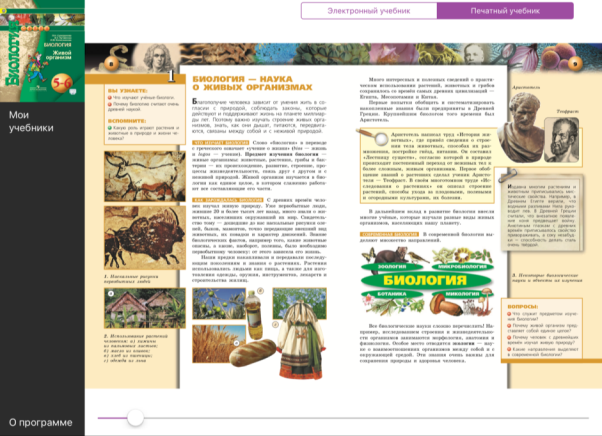 Требования к электронным учебникам
Электронная форма учебника содержит все иллюстрации, содержащиеся в печатной форме учебника с учетом их адаптации к электронному формату и (или) изменения композиции;
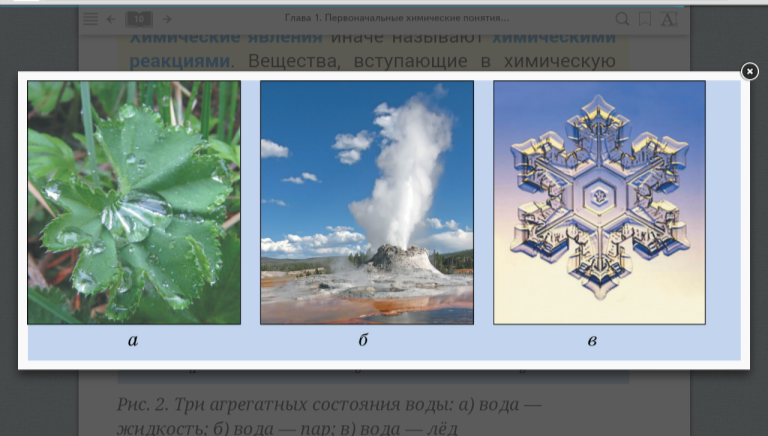 Требования к электронным учебникам
Педагогически обоснованное для усвоения материала учебника количество мультимедийных и (или) интерактивных элементов (галереи изображений, аудиофрагменты, видеоролики, презентации, анимационные ролики, интерактивные карты, тренажеры, лабораторные работы, эксперименты и (или) иное);
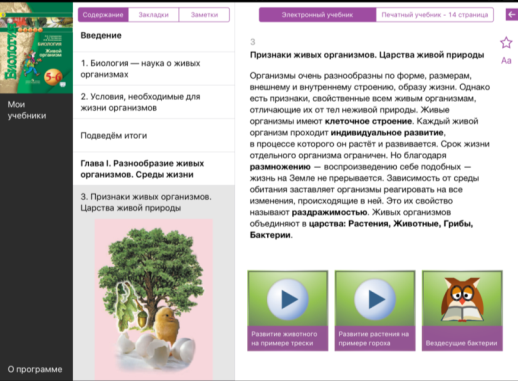 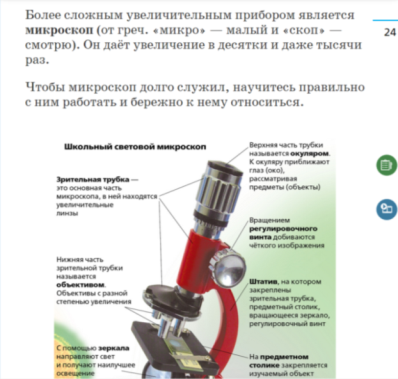 Требования к электронным учебникам
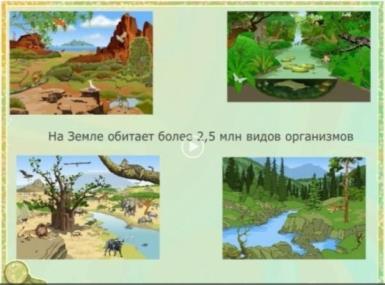 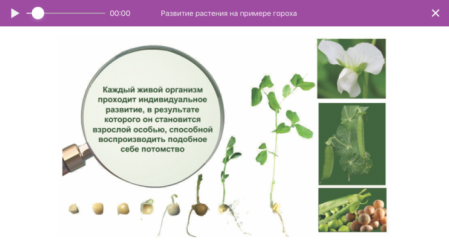 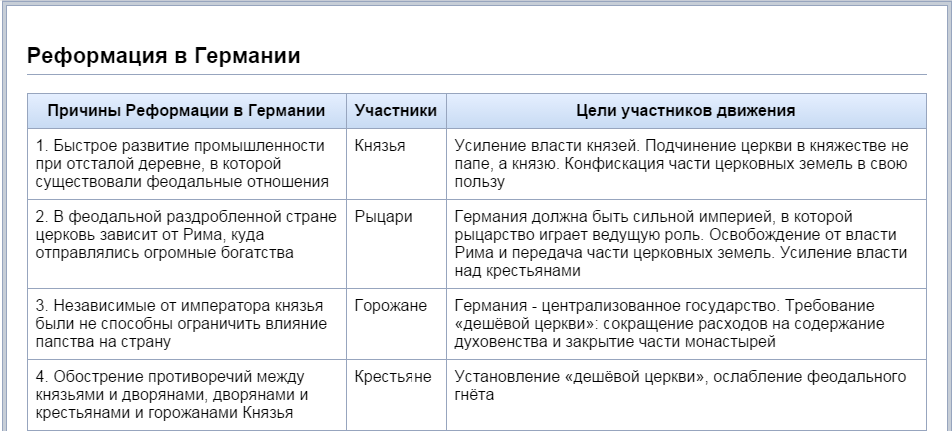 Требования к электронным учебникам
Средства контроля и самоконтроля.
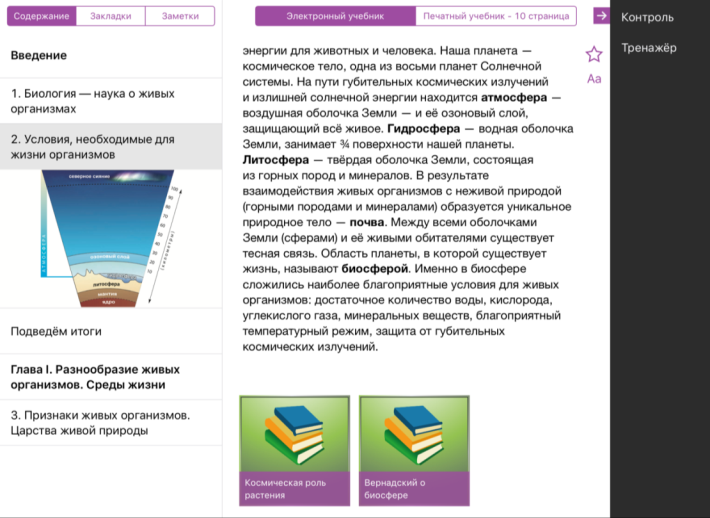 Требования к электронным учебникам
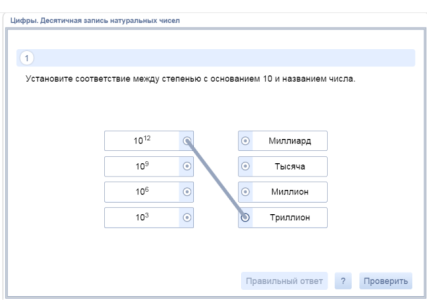 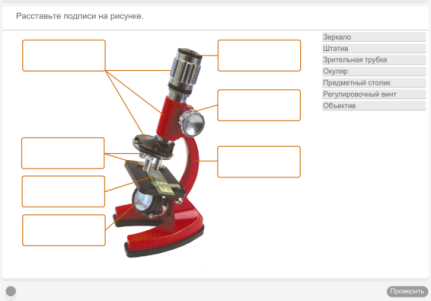 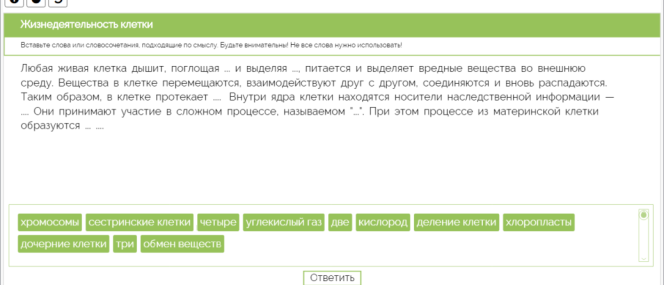 Требования к электронным учебникам
Электронная форма учебника:
представлена в общедоступных форматах, не имеющих лицензионных ограничений для участника образовательных отношений;
корректно отображается и функционирует с помощью программ для трех или более операционных систем, не менее двух из которых - для мобильных устройств;
корректно отображается и функционирует на не менее чем двух видах электронных устройств (стационарный или персональный компьютер, в том числе с подключением к интерактивной доске, планшетный компьютер и иное);
функционирует на устройствах пользователей без подключения к сети Интернет (за исключением внешних ссылок) и Интранет;
реализует возможность создания пользователем заметок, закладок и перехода по ним;
поддерживает возможность определения номера страниц печатной версии учебника, на которой расположено содержание текущей страницы учебника в электронной форме»
Нормативно-правовое обеспечение использования электронной формы учебников
Приказ Минобрнауки России №1643 от 29 декабря 2014 года «О внесении изменений в приказ Министерства образования и науки Российской Федерации от 6 октября 2009 г. №373 «Об утверждении и введении в действие федерального государственного образовательного стандарта начального общего образования»»
"Организация, осуществляющая образовательную деятельность, должна быть обеспечена учебниками, учебно-методической литературой и материалами по всем учебным предметам основной образовательной программы начального общего образования на определенных учредителем организации, осуществляющей образовательную деятельность, языках обучения и воспитания. Норма обеспеченности образовательной деятельности учебными изданиями определяется исходя из расчета:
не менее одного учебника в печатной и (или) электронной форме, достаточного для освоения программы учебного предмета на каждого обучающегося по каждому учебному предмету, входящему в обязательную часть учебного плана основной образовательной программы начального общего образования;
Нормативно-правовое обеспечение использования электронной формы учебников
Приказ Минобрнауки России №1643 от 29 декабря 2014 года «О внесении изменений в приказ Министерства образования и науки Российской Федерации от 6 октября 2009 г. №373 «Об утверждении и введении в действие федерального государственного образовательного стандарта начального общего образования»»
"Организация, осуществляющая образовательную деятельность, должна быть обеспечена учебниками, учебно-методической литературой и материалами по всем учебным предметам основной образовательной программы начального общего образования на определенных учредителем организации, осуществляющей образовательную деятельность, языках обучения и воспитания. Норма обеспеченности образовательной деятельности учебными изданиями определяется исходя из расчета:
не менее одного учебника в печатной и (или) электронной форме, достаточного для освоения программы учебного предмета на каждого обучающегося по каждому учебному предмету, входящему в обязательную часть учебного плана основной образовательной программы начального общего образования;
не менее одного учебника в печатной и (или) электронной форме или учебного пособия, достаточного для освоения программы учебного предмета на каждого обучающегося по каждому учебному предмету, входящему в часть, формируемую участниками образовательных отношений, учебного плана основной образовательной программы начального общего образования.
ВАЖНО: НЕ ПУТАЕМ!
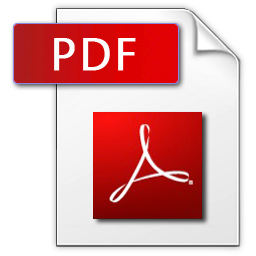 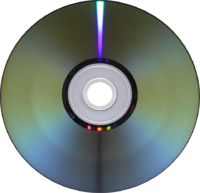 Электронное приложение к учебнику
Электронная копия учебника
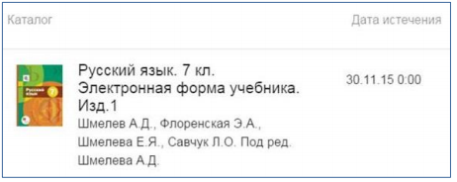 Электронная форма учебника
Платформы для работы с ЭФУ
Вариация платформ
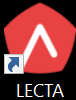 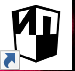 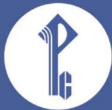 Русское слово
Ассоциация XXI век
Просвещение
БИНОМ. Лаборатория знаний
АКИПРО
АСТ
БИНОМ. Лаборатория знаний
Дрофа
Вентана-Граф
Астрель
Центр электронного тестирования
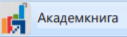 Академкнига
Учебник цифрового века
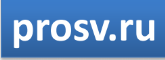 Учебник цифрового века
БИНОМ. Лаборатория знаний
Lbz.ru
Учебник цифрового века
Лекта
Lecta.ru
Лекта (Акция для школ)
Лекта (акция для педагогов)
Лекта (онлайн доступ)
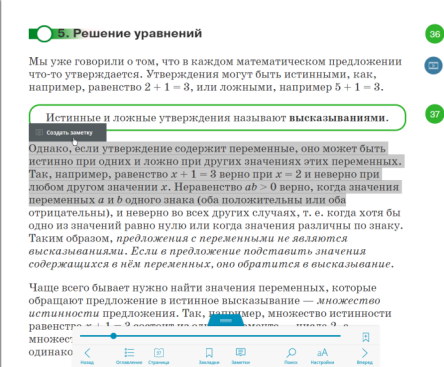 Лекта (оффлайн доступ)
Русское слово
russkoe-slovo.ru
Русское слово
Академкнига
shop-akbooks.ru
Академкнига
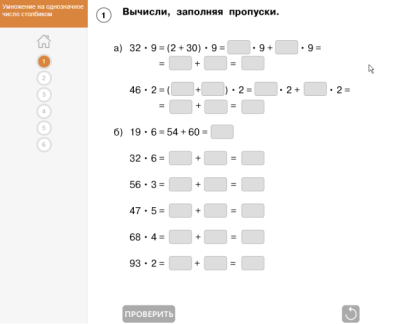 Портфель ученика
Технические требования
Технические устройства пользователя должны обладать характеристиками не ниже следующих:
Процессор 1ГГц,
Оперативная память от 2 ГБ,
100МБ свободного места на жестком диске для установки приложения,
Свободное место на диске для хранения электронных учебников (один интерактивный учебник занимает объем от 300 Мб до 3 Гб).
Технические устройства пользователя должны иметь программное обеспечение:
Операционная система, одна из перечисленных:
Windows 7 и выше 
Android 4.2+,
iOS;
Приложение для работы с электронной формой учебника
Модели использования
Демонстрационный режим
Фронтальная работа с классом с мультимедиа объектами
Индивидуальная (групповая) работа с интерактивными объектами 
Индивидуальная работа с заданиями для самоконтроля и контроля
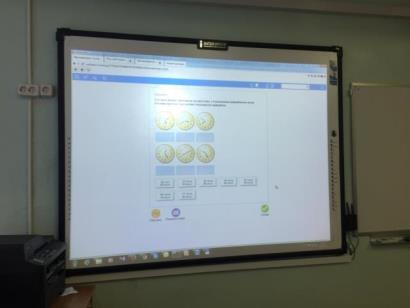 Примеры использования
Объяснение материала с использованием опорного конспекта
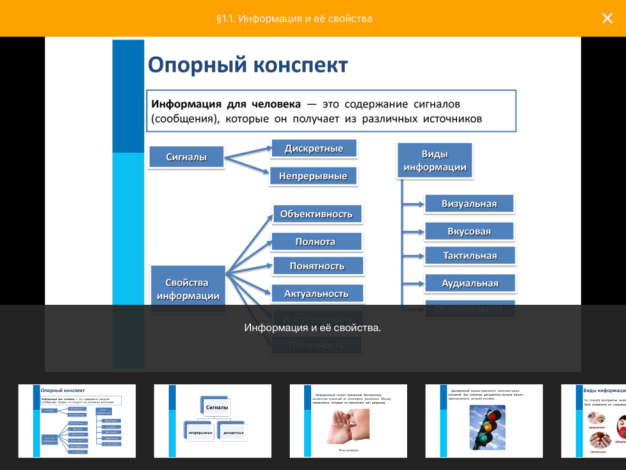 Обсуждение: Какую роль играет данный эпизод в сказке?
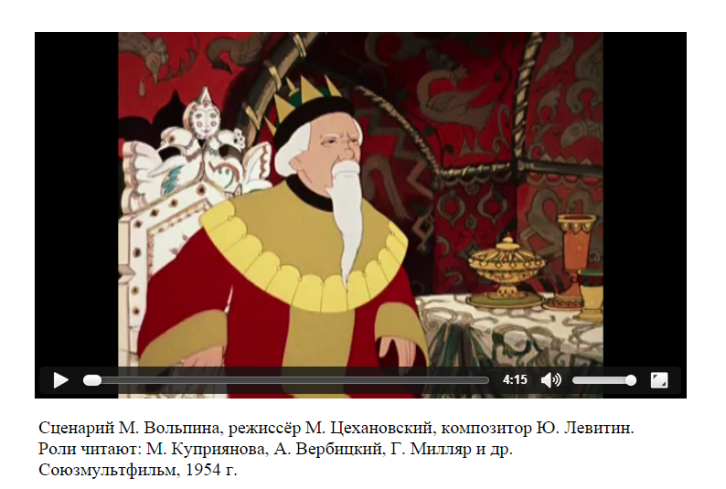 Обсуждение: Исчезла ли механическая энергия шара после ударения его о пластину?
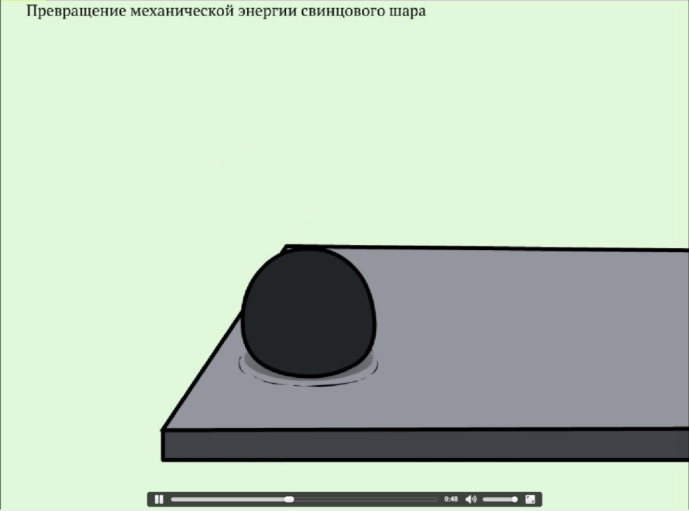 Озвучивание проведения опыта
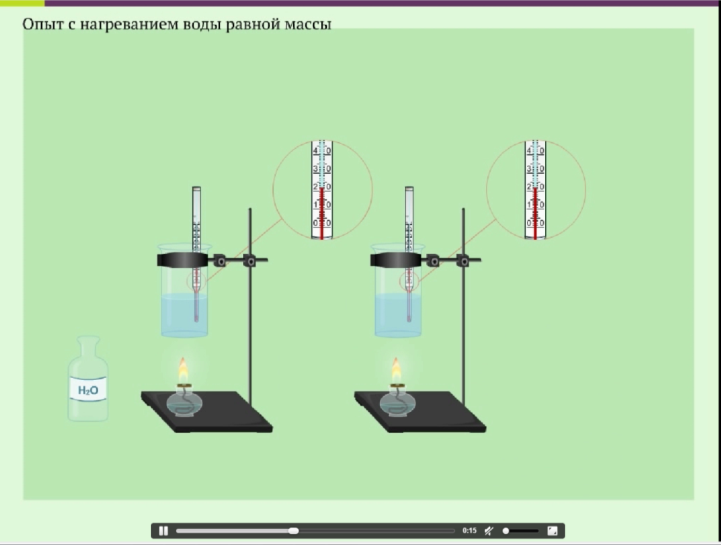 Описание фотографии (формирование навыков описания изображения)
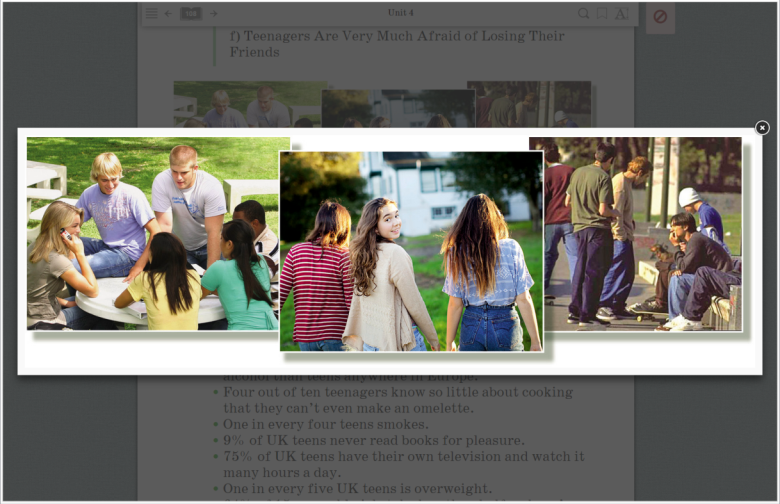 Работа по цепочке
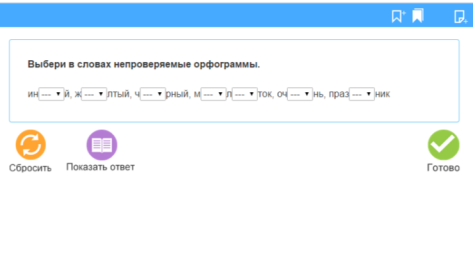 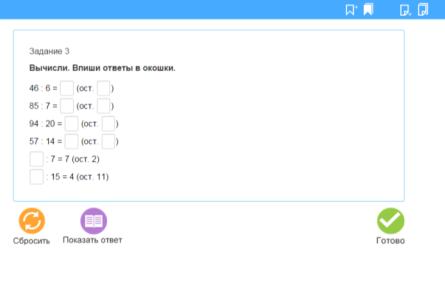 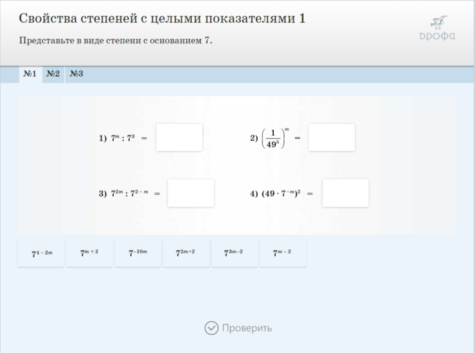 Контрольные материалы
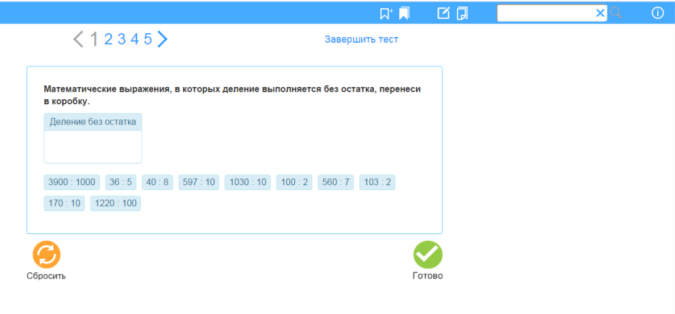 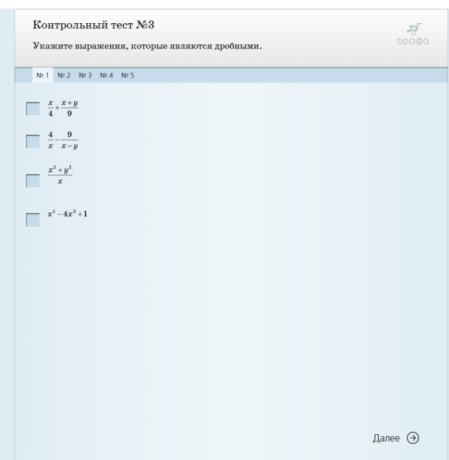 Компьютерный класс
Работа в парах (тройках) с материалами электронного учебника 
Активное использование зонального обучения: зона работы с учителем и зона работы с электронной формой учебника
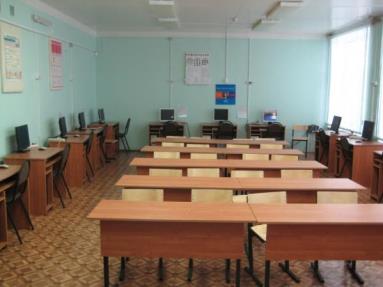 Математика 5 класс
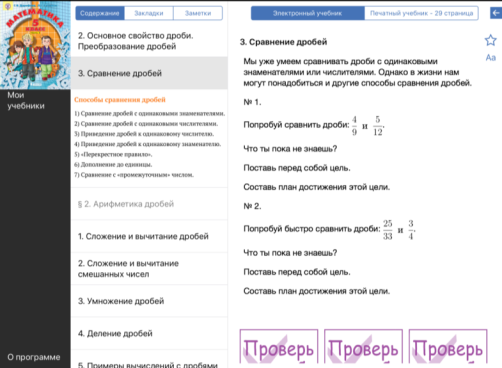 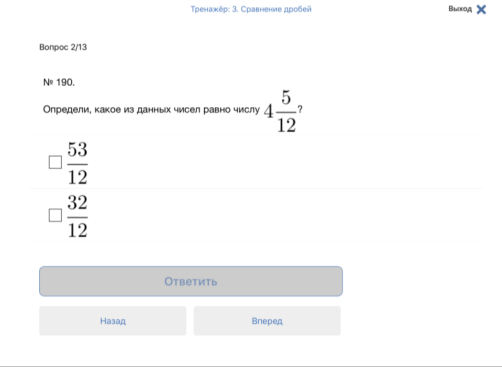 Решение упражнений в тетрадях (работа в парах) 
Проверка ответов с использованием Тренажера
Обсуждение результатов работы (самооценка)
Математика 6 класс
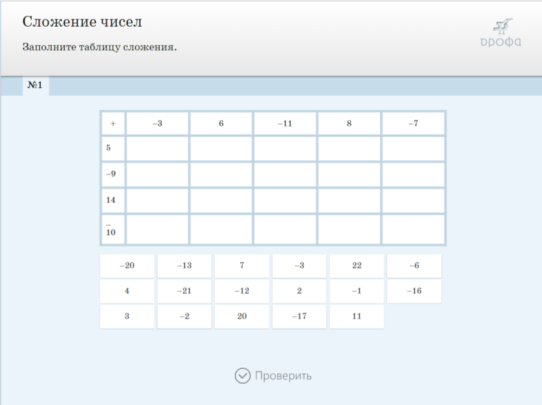 I Этап:
Первая группа учащихся выполняет индивидуальные задания с помощью карточек-подсказок
Вторая группа  учащихся выполняет интерактивное задание из ЭФУ
II этап:
Первая группа  учащихся выполняет интерактивное задание из ЭФУ 
Вторая группа работают в парах, составляют для одноклассника 10 заданий на сложение чисел, меняются заданиями и затем проверяют решение и оценивают свою работ и работу одноклассника
Мобильный классМодель BYOD
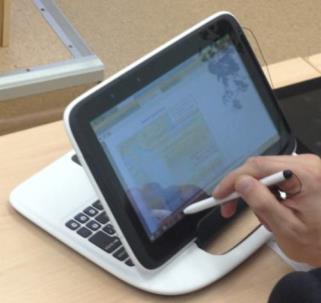 Индивидуальная работа с медиаматериалами учебника
Работа с тренажерами
Активное использование технологий смешанного обучения: зональное обучение, перевернутый урок
Использование заметок (глоссарий)
Выделение определений по тексту и добавление их в заметки (создания глоссария понятий)
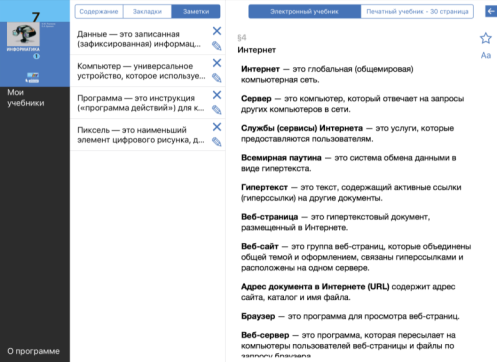 Использование заметок (ответы на вопросы)
Используя функцию заметка, приведите примеры каждого вида программного обеспечения: офисные пакеты, графические редакторы, браузеры, аудиоредакторы, видеоредакторы.
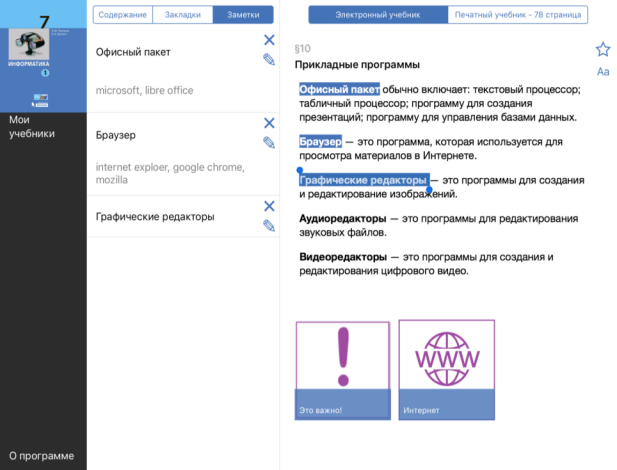 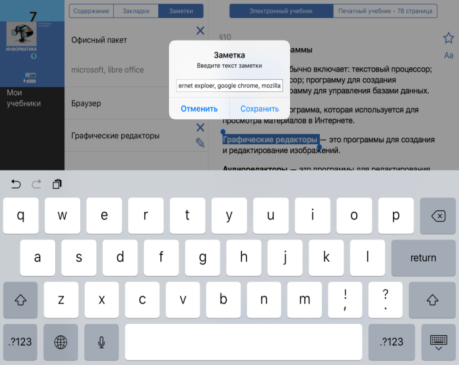 Использование заметок (словарик)
Выделение определений(правил, незнакомых слов) по тексту и добавление их в заметки
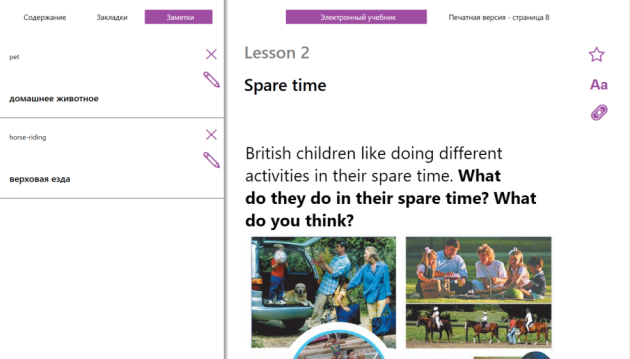 Задание с использованием ЭФУ
Работая с параграфом, выделите текст, указывающий связь предмета с другими предметными областями
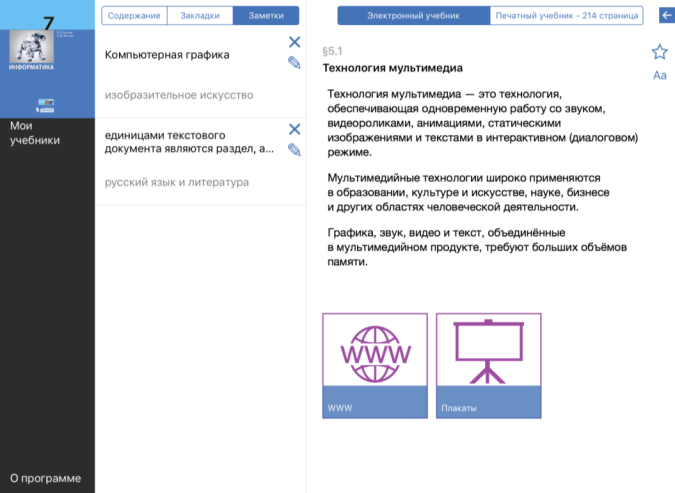 В комментариях к заметке укажите эту предметную область.
Требования СанПин
ПОСТАНОВЛЕНИЕ от 24 ноября 2015 года N 81 О внесении изменений N 3 в СанПиН 2.4.2.2821-10 "Санитарно-эпидемиологические требования к условиям и организации обучения, содержания в общеобразовательных организациях"
Продолжительность непрерывного использования компьютера с жидкокристаллическим монитором на уроках составляет: 
для учащихся 1 - 2-х классов - не более 20 минут, 
для учащихся 3 - 4 классов -  не  более   25 минут, 
для учащихся 5 - 6 классов - не  более  30  минут,  
для   учащихся 7 - 11 классов - 35 минут.

Непрерывная продолжительность работы обучающихся непосредственно с интерактивной доской на уроках:
в 1 - 4 классах не должна превышать 5 минут,  
в 5-11  классах - 10  минут.   

Суммарная продолжительность использования интерактивной доски на уроках 
в 1 - 2 классах составляет не более 25 минут, 
3 - 4 классах и старше - не более 30 минут 
С целью профилактики утомления обучающихся не допускается использование на уроке более двух видов средств электронного обучения
СПАСИБО ЗА ВНИМАНИЕ!
Наталья Кудимова, почетный работник общего образования РФ, учитель информатики высшей категории

E-mail: kudimovanv@gmail.com

Skype: sch14balakhna